Fig. 5. The schematic representation of the residues involved in the ribose binding from the three-dimensional ...
Glycobiology, Volume 17, Issue 9, September 2007, Pages 955–962, https://doi.org/10.1093/glycob/cwm066
The content of this slide may be subject to copyright: please see the slide notes for details.
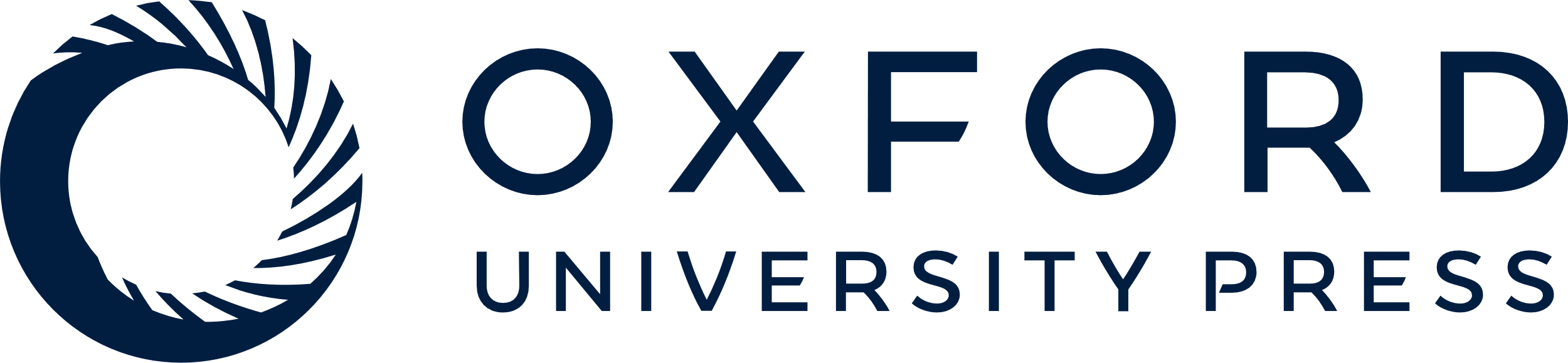 [Speaker Notes: Fig. 5. The schematic representation of the residues involved in the ribose binding from the three-dimensional structure of B. subtilis RbsD (1OGD, (Kim et al. 2003)). The distances of hydrogen bondings were obtained from the coordinates. The H98 and K102 residues of B. subtilis RbsD were replaced by Arg and Tyr residues, respectively, in almost all FucU proteins in the database (http://www.sanger.ac.uk/Software/Pfam/) including the ones in Figure 1. The double-boxed residues are conserved in both RbsD and FucU proteins (Figure 1C).


Unless provided in the caption above, the following copyright applies to the content of this slide: © Oxford University Press 2007]